Cecil County Public SchoolsBookworms K–5 Reading and Writing Case Study Data
About Cecil County Public Schools
Student Population:
- 15,859 students (2015-16 NCES) 
17 elementary schools
44% of students qualify for free/reduced lunch (2017-18, MD State)
2
PARCC Proficiency Post-Bookworms: Years 1 and 2
3
PARCC Proficiency, 2016 through 2019
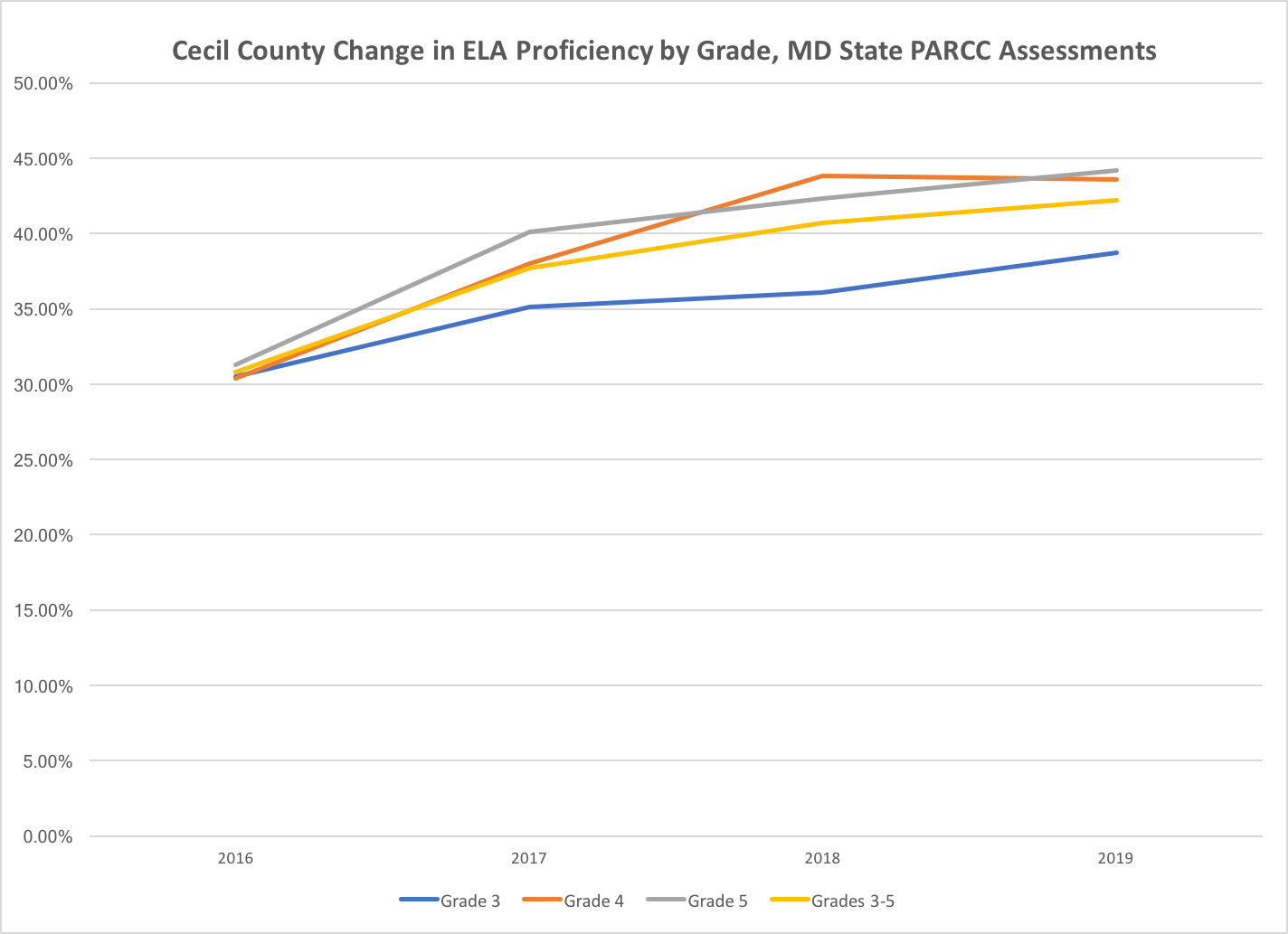 4
PARCC Proficiency, 2016 through 2019 by Subgroup
5
Year 1 MAP Data (Regional Testing)
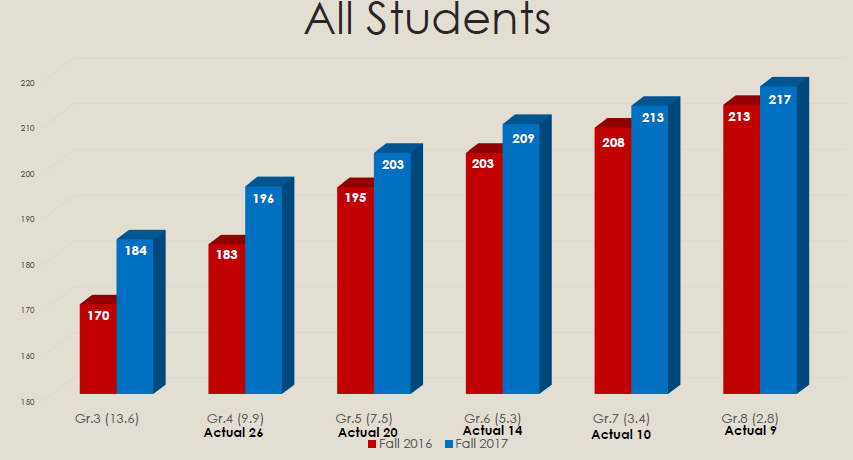 6
Year 1 MAP Data
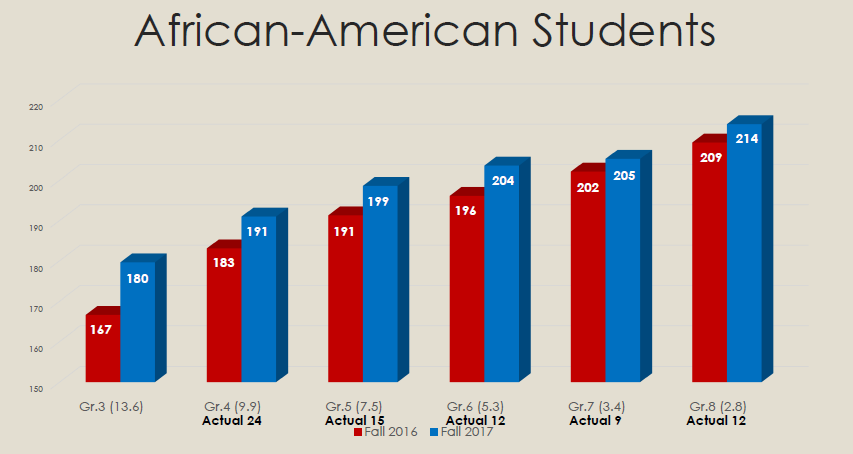 7
Year 1 MAP Data
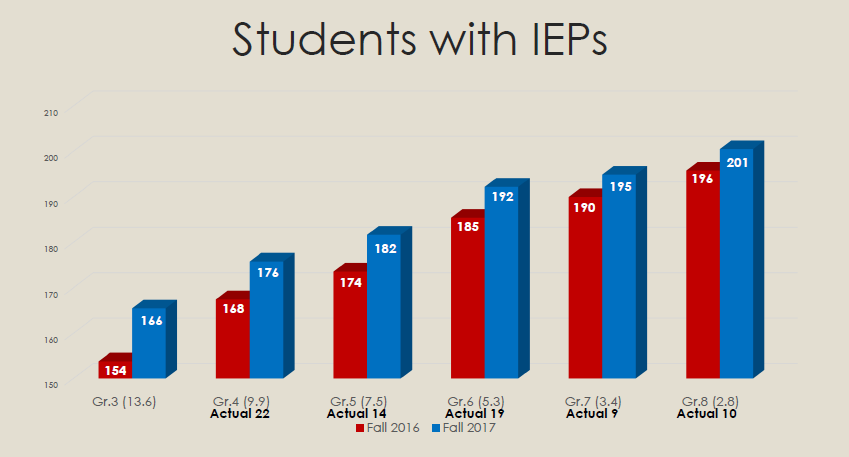 8
Year 1 MAP Data
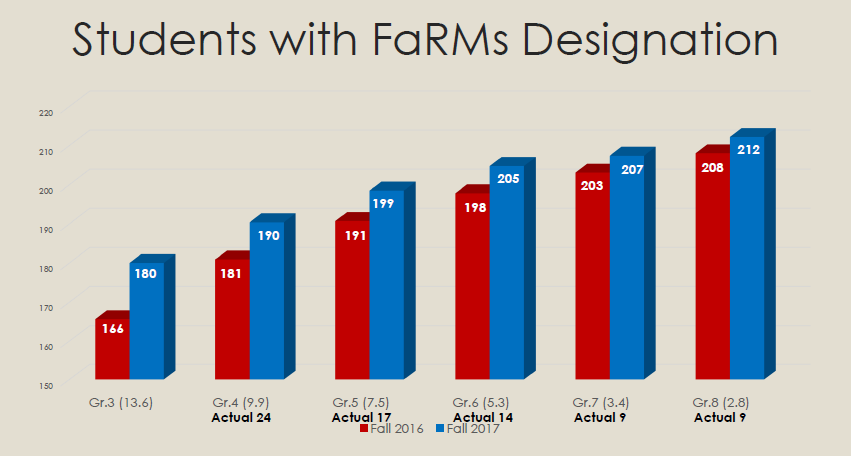 9
Year 1 MAP Data
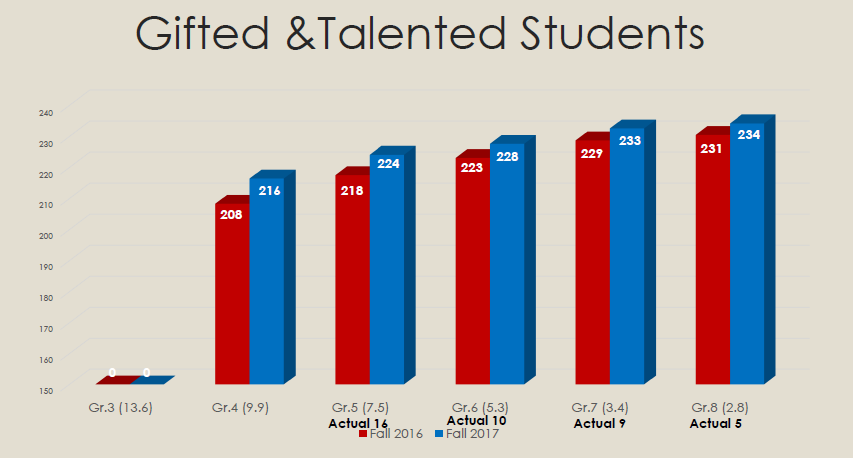 10
Year 1 MAP Data
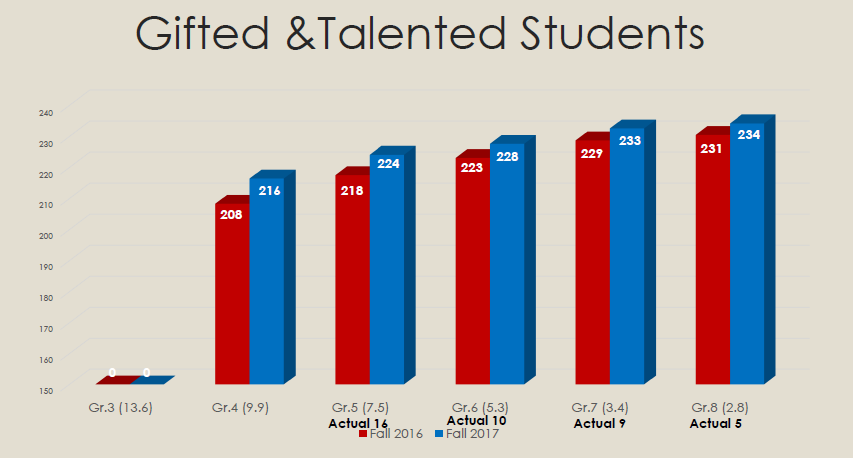 11